Электроэнергетика
К окончанию урока мы будем знать: 
Понятие об электроэнергетике. 
Типы электростанций: ТЭС, ГЭС, АЭС.
Экологические проблемы
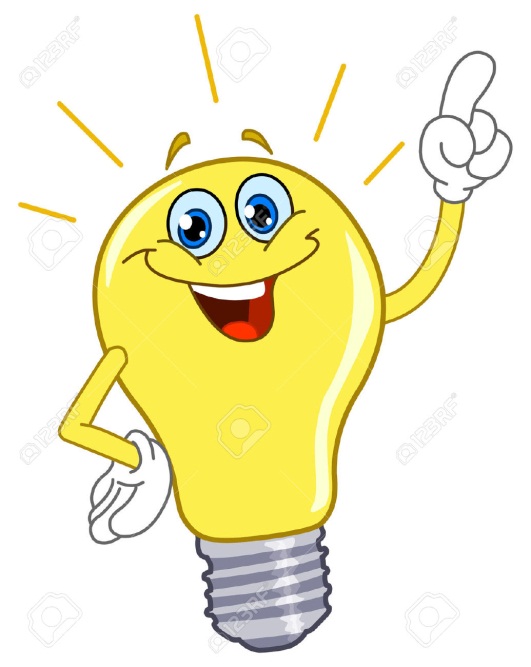 Вспоминаем!!!
http://LearningApps.org/watch?v=pw5skhmvc17

Показать на карте по 3 страны лидеров по добыче нефти, газа, угля
ЭНЕРГЕТИКА
ЭЛЕКТРОЭНЕРГЕТИКА
ТОПЛИВНАЯ
Отрасль тяжёлой промышленности, которая объединяет производство электроэнергии и передачу ее потребителям
НЕФТЯНАЯ
ГАЗОВАЯ
УГОЛЬНАЯ
СЛАНЦЕВАЯ
ТОРФЯНАЯ
ЯДЕРНАЯ
ПРОИЗВОДСТВО ЭЛЕКТРОЭНЕРГИИ НА ЭЛЕКТРОСТАНЦИЯХ
ПЕРЕДАЧА ПО ЛИНИЯМ ЭЛЕКТРОПЕРЕДАЧ
1 грамм древесины
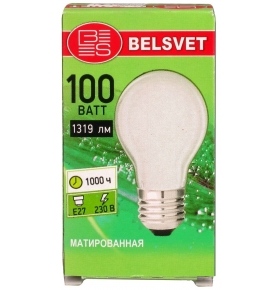 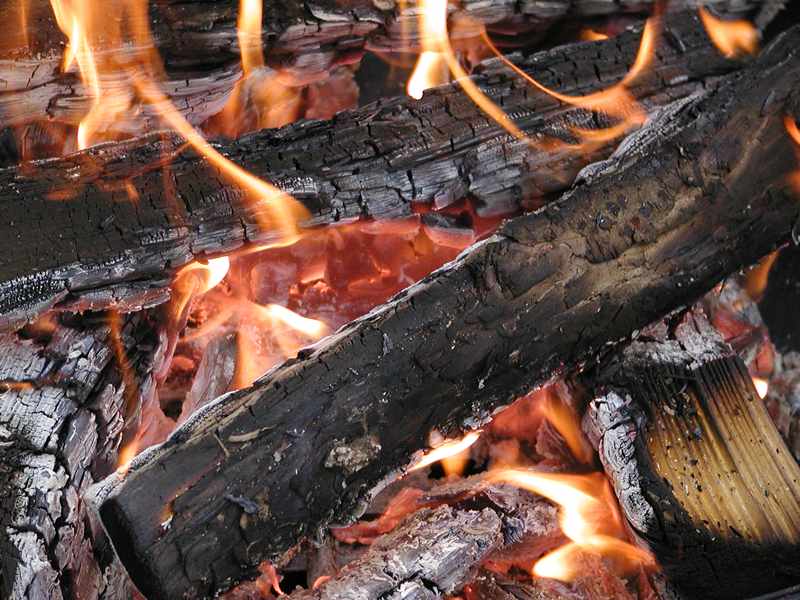 1 минута
1 грамм угля
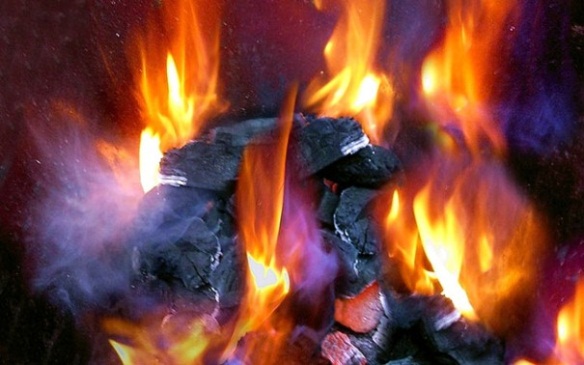 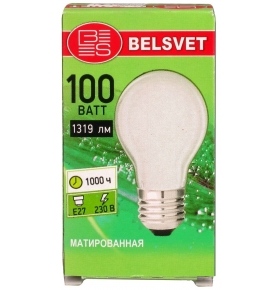 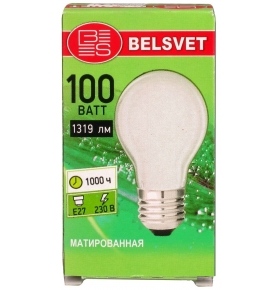 1 минута
1 грамм урана
Город 60 000 жителей
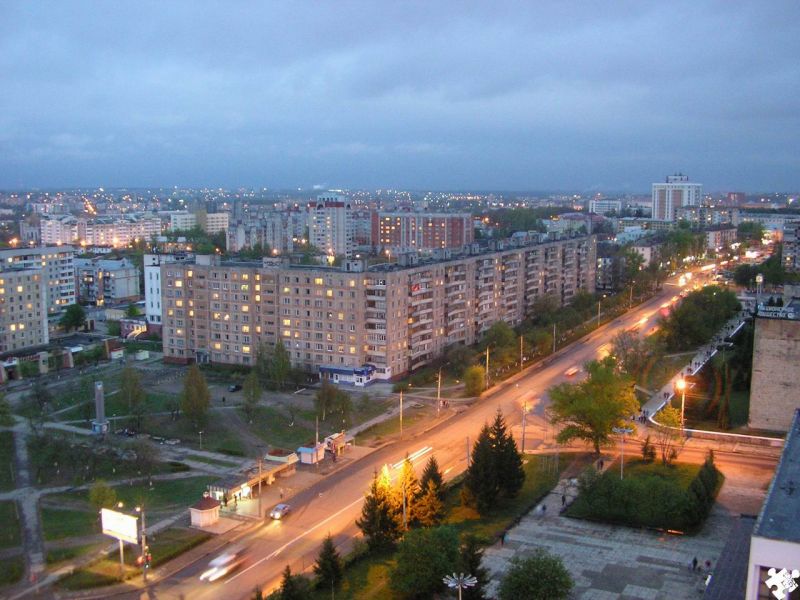 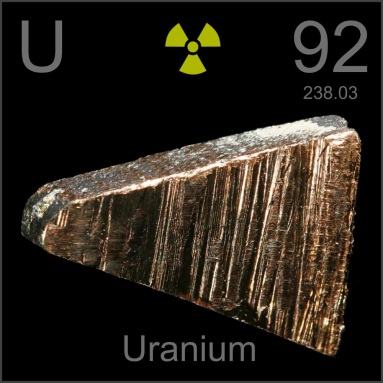 1 час
Традиционные энергоресурсы
Уголь
Нефть
Природный газ
Энергия воды(гидроэнергия)
Атомная энергия
Нетрадиционные энергоресурсы
Энергия ветра
Энергия морских приливов
Солнечная энергия
5 основных источников энергии
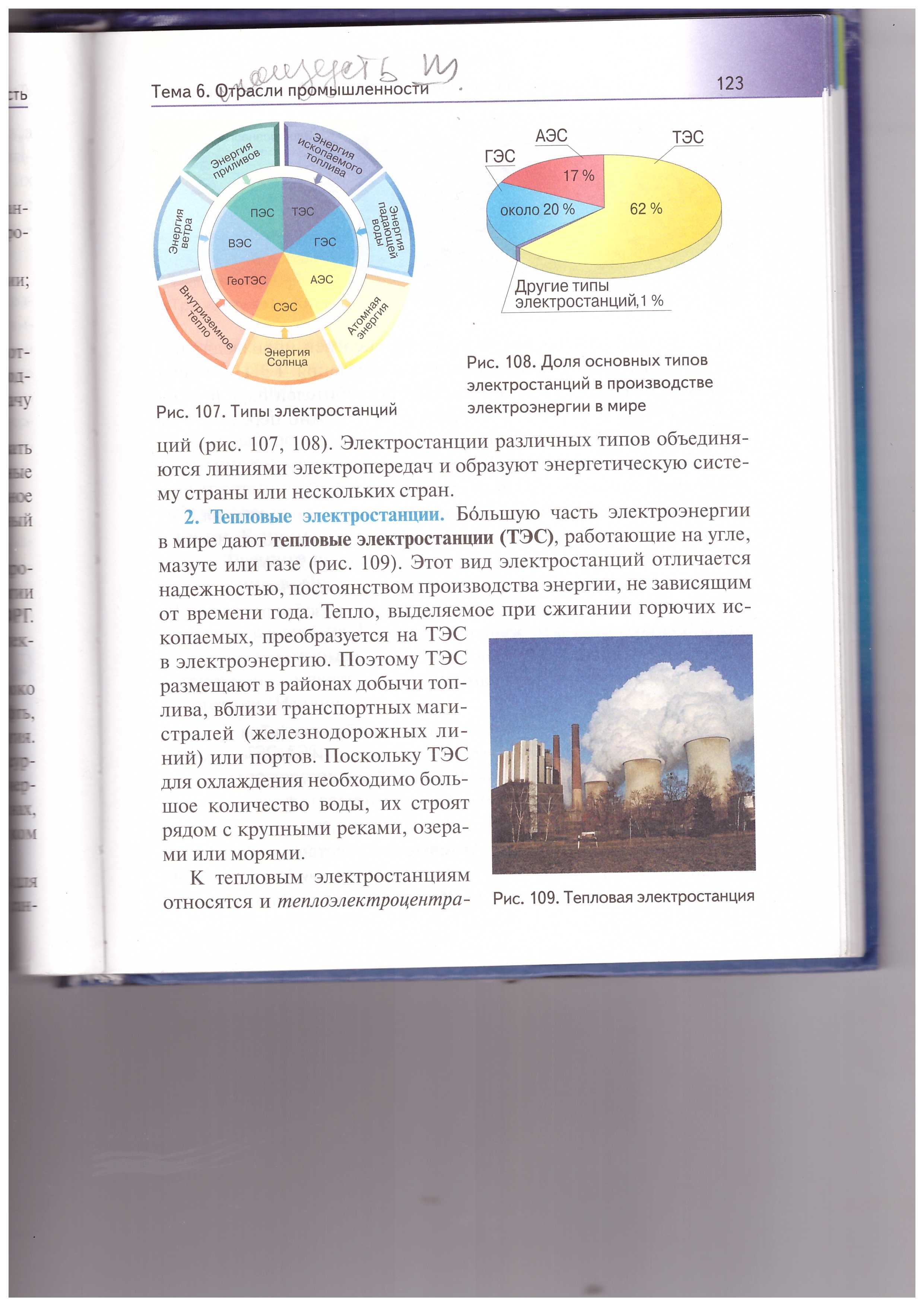 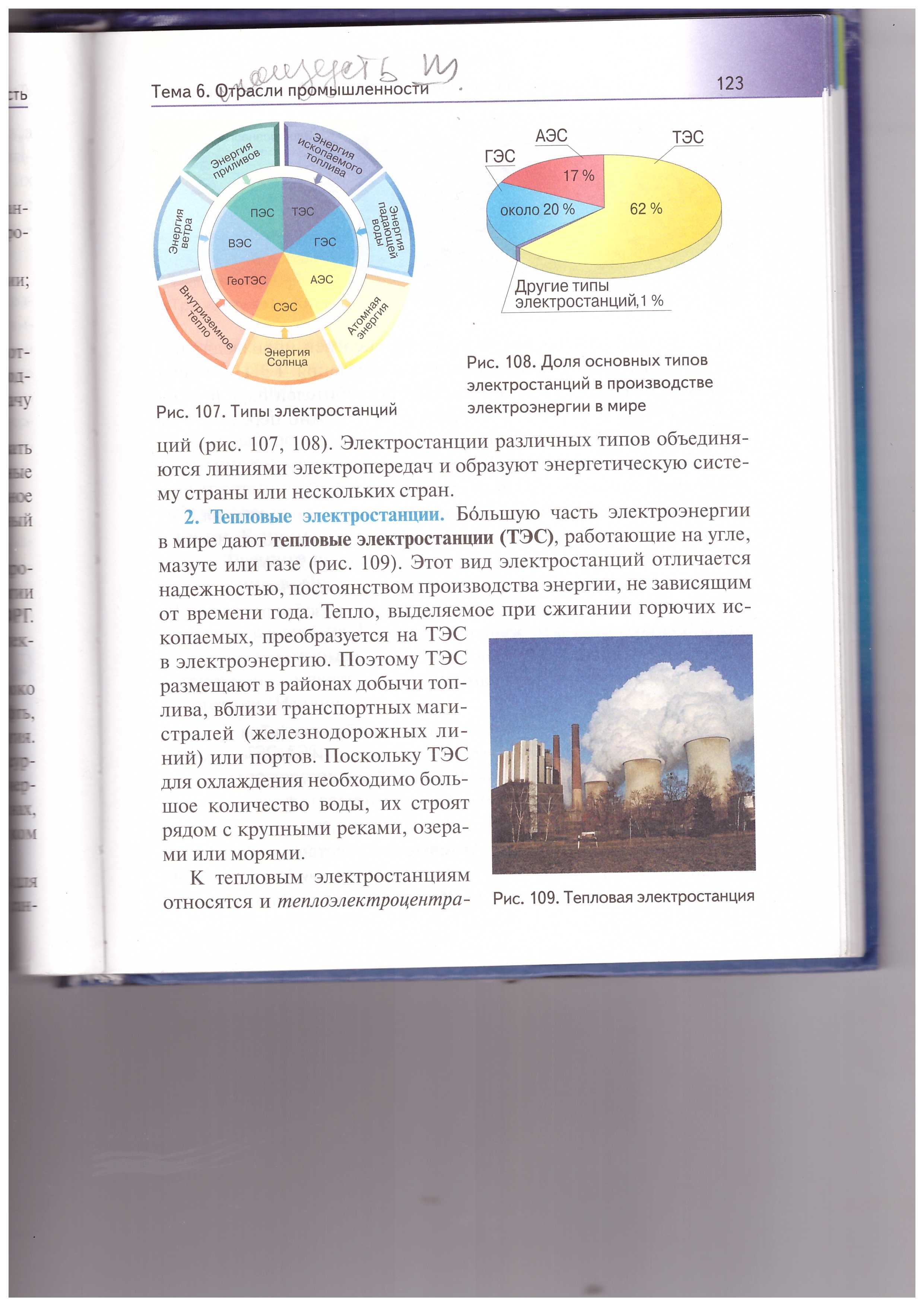 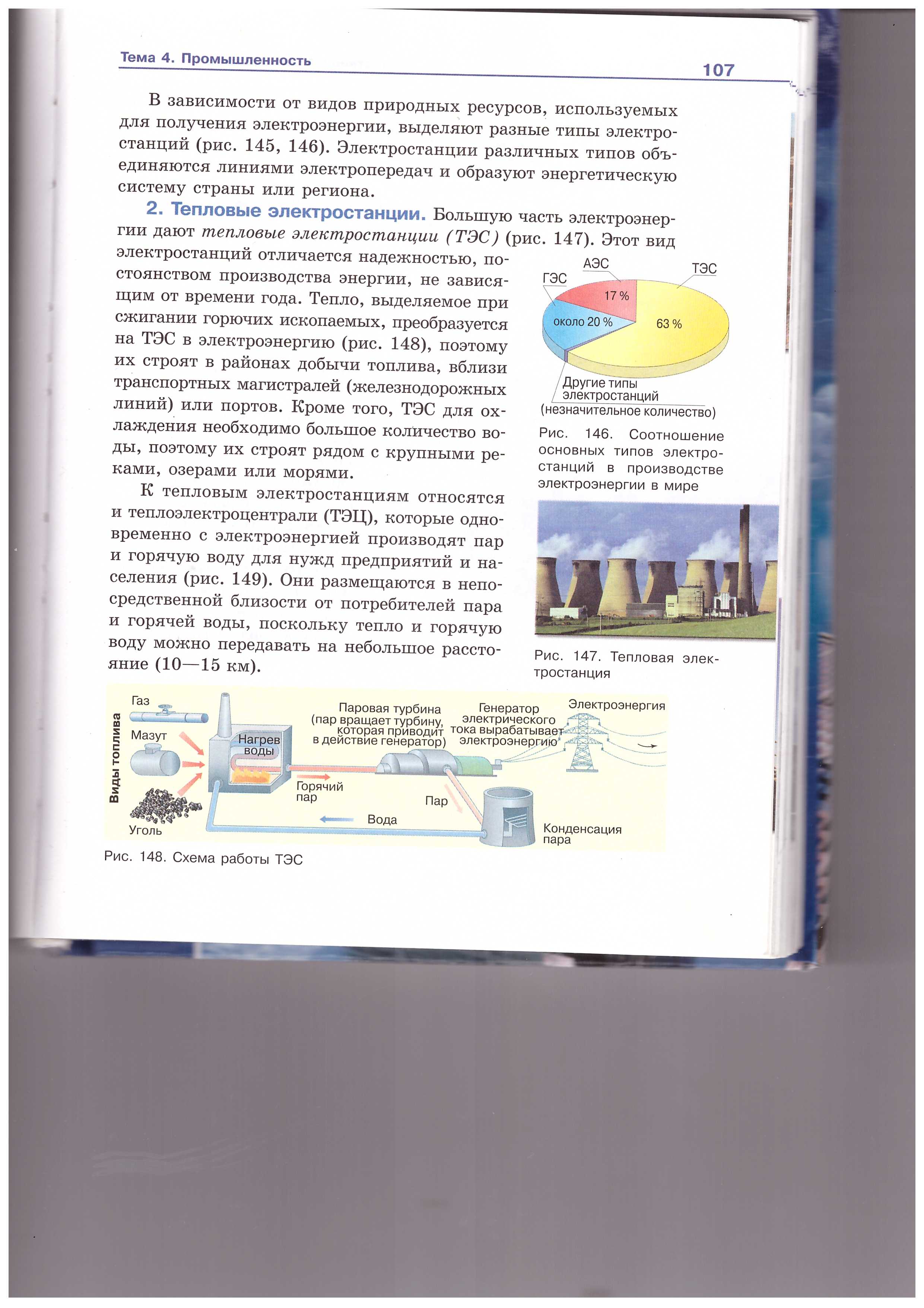 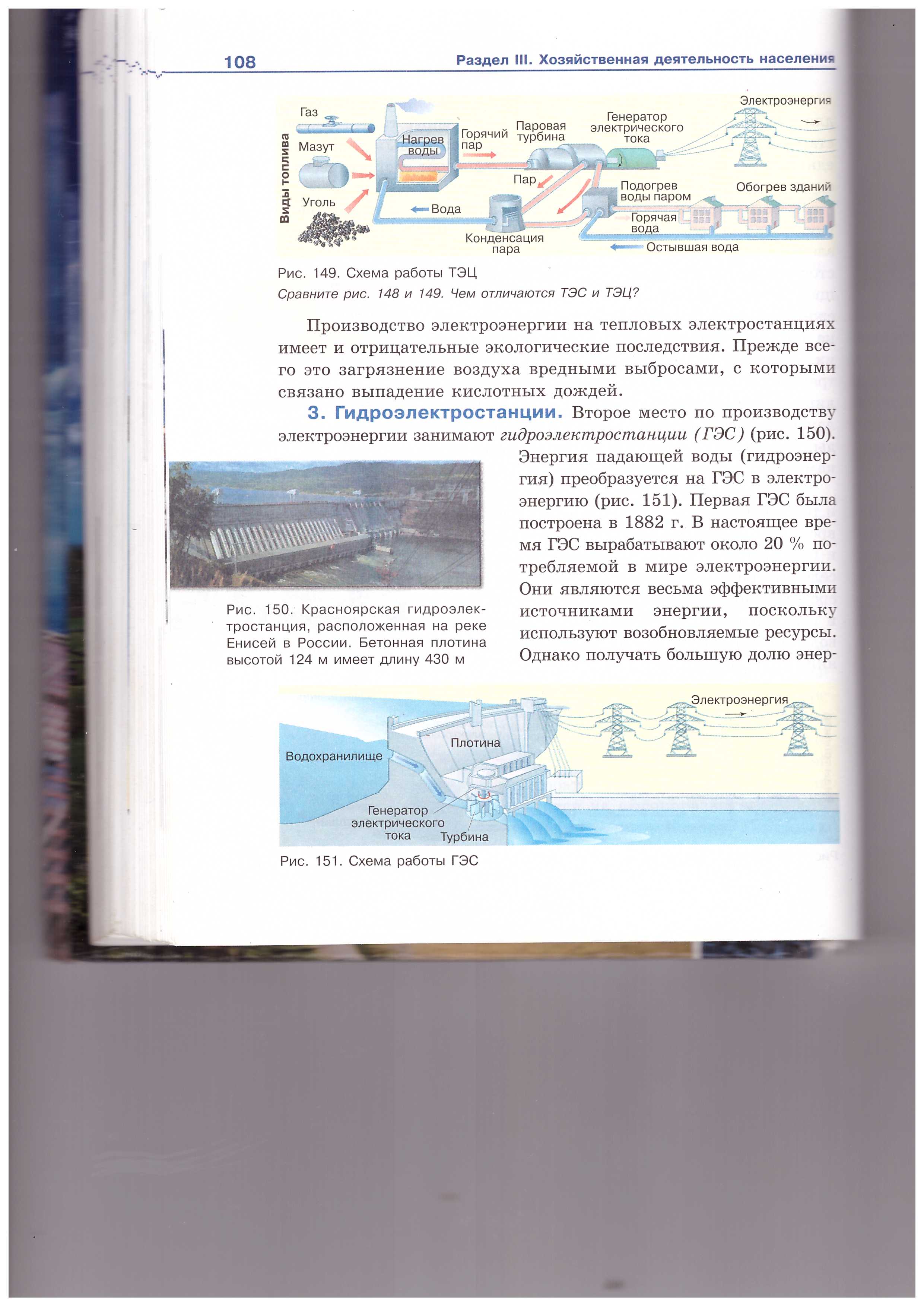 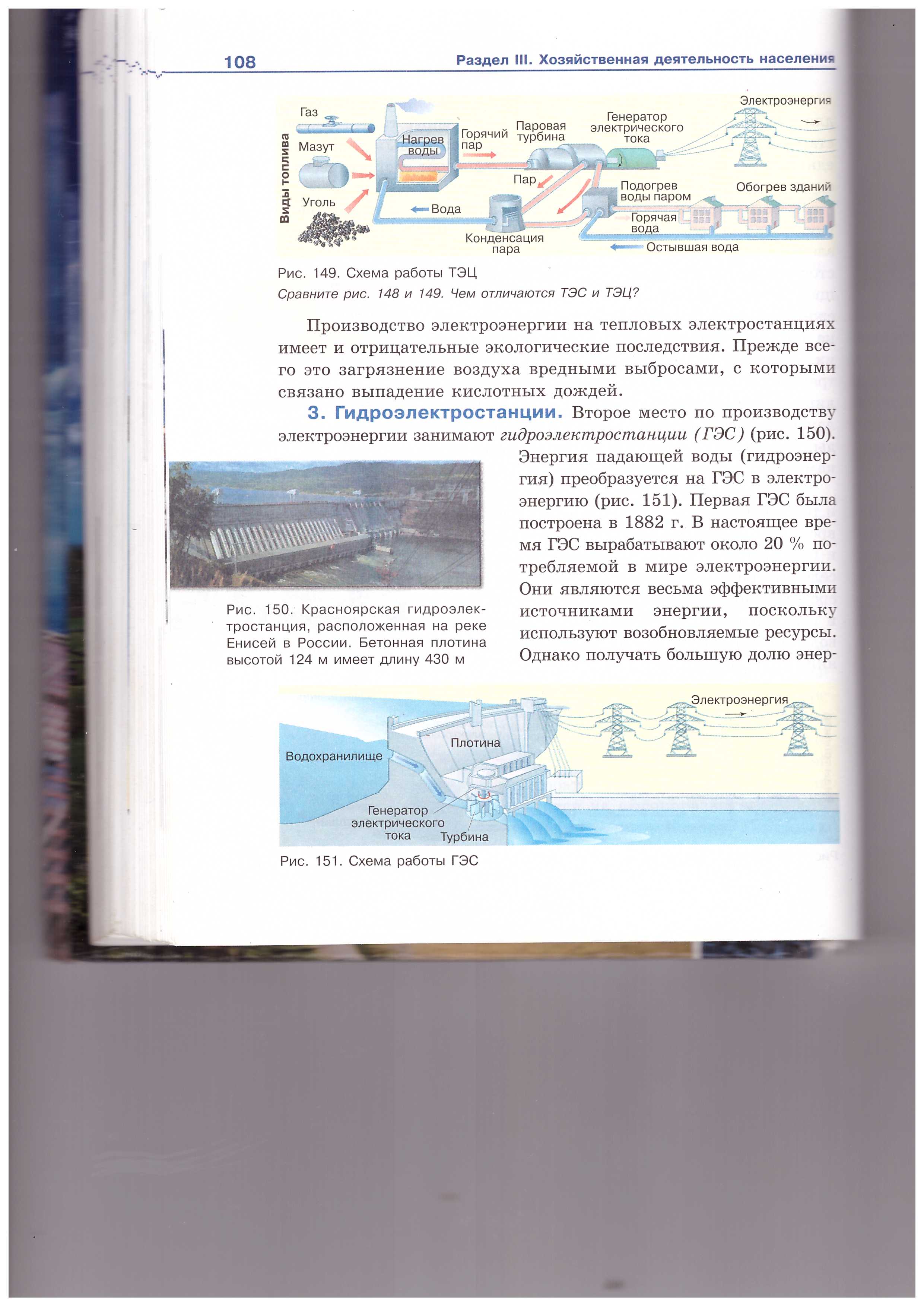 Санься (Три ущелья)  река Янцзы (Китай)
Итайпу река Парана
 Гури река Карони (Венесуэла)
Гранд-Кули река Колумбия (США)
Красноярская река Енисей (Россия)
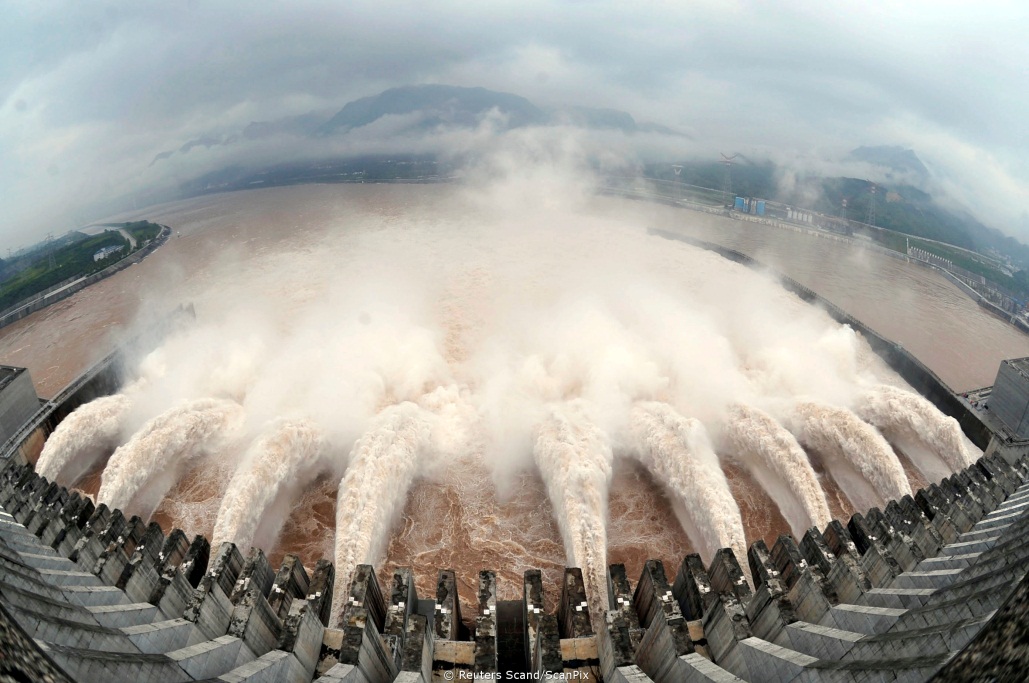 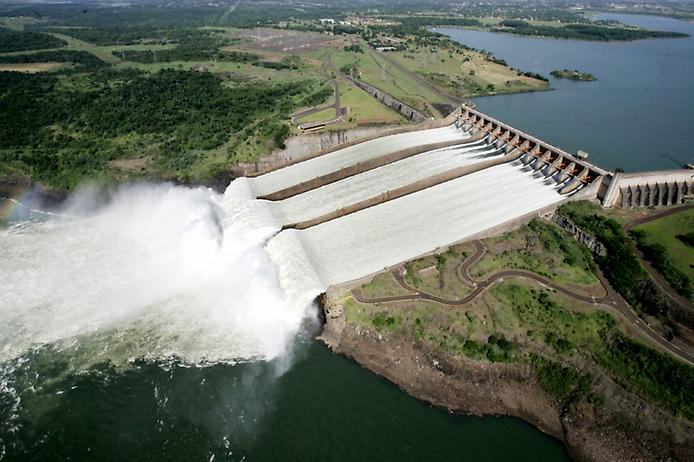 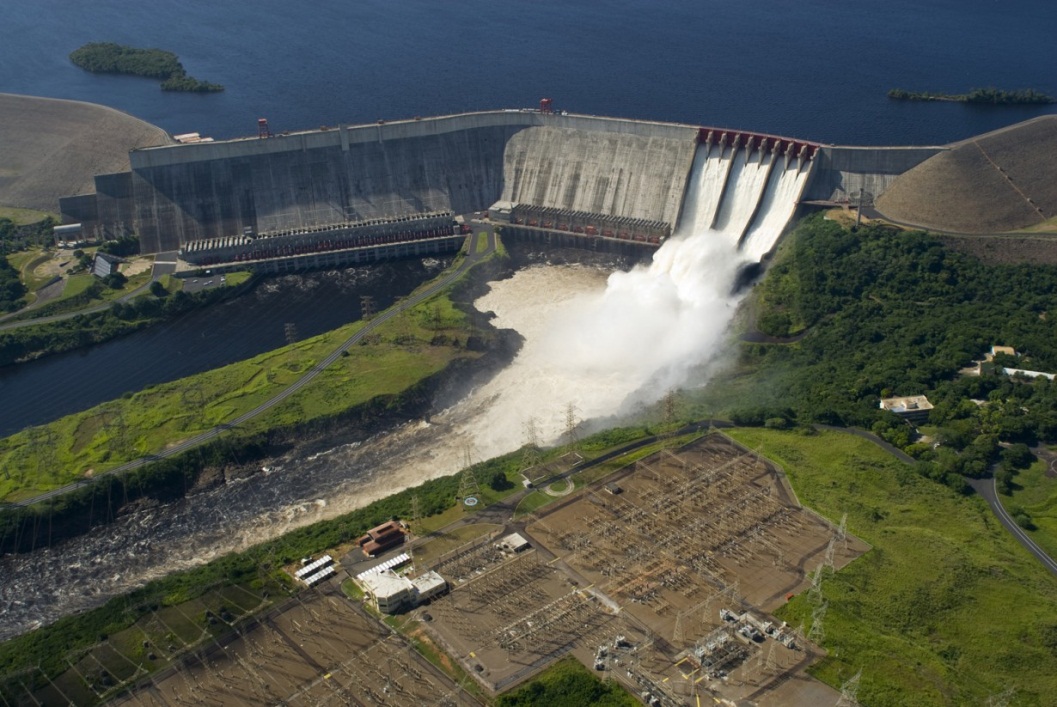 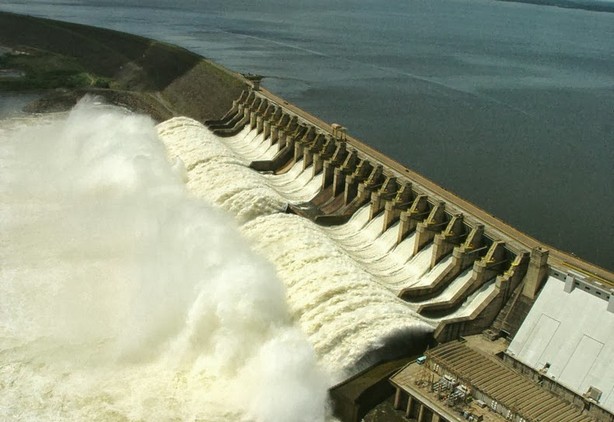 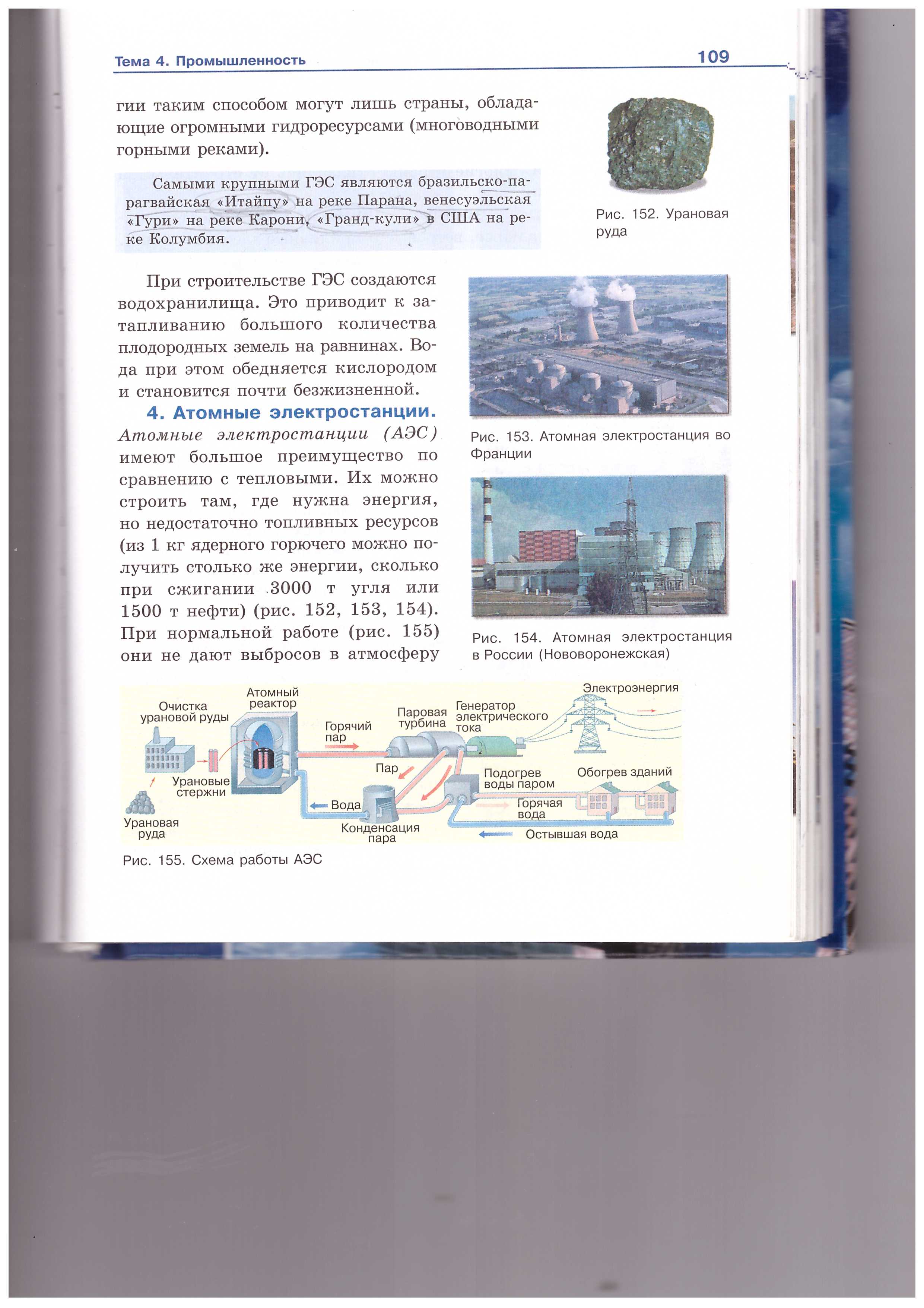 Чернобыльская АЭС (Украина)
Фукусима (Япония)
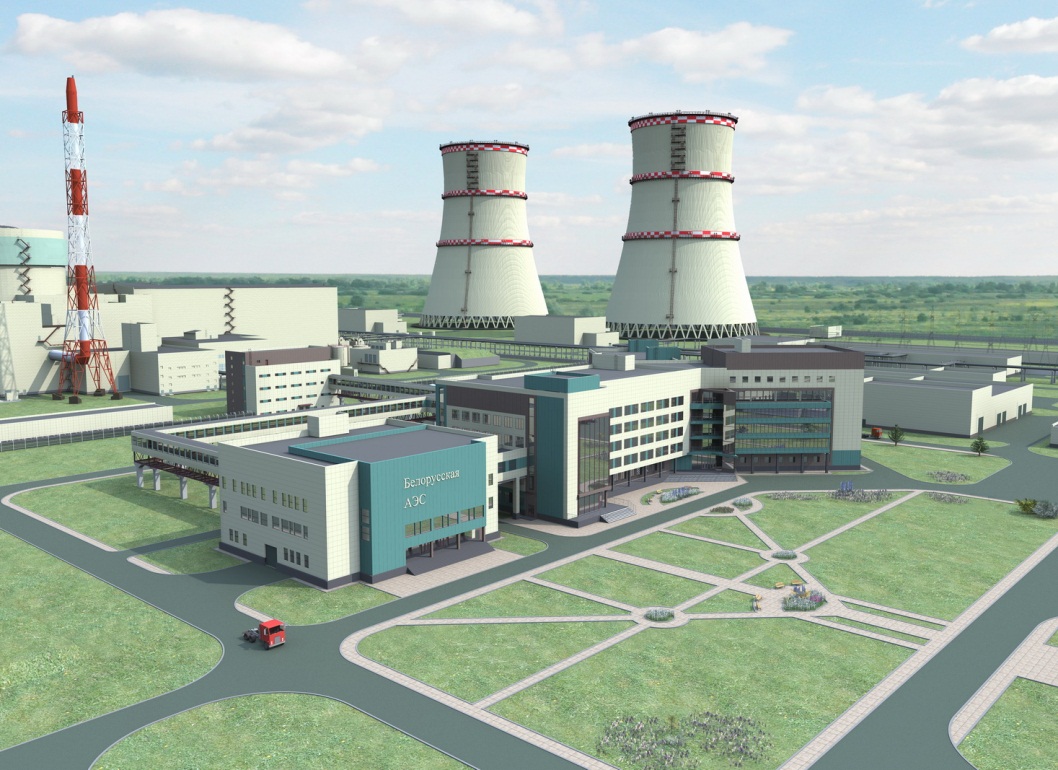 В 18 километрах от города Островец Гродненской области
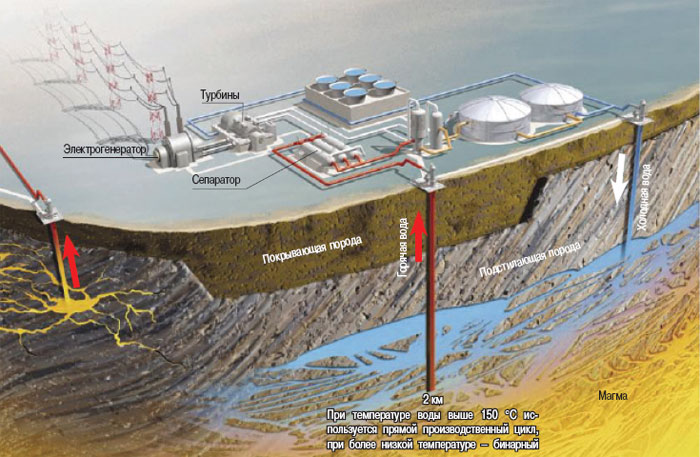 Геотермальная электростанция
Россия (Камчатка), США, Исландия, Новая Зеландия
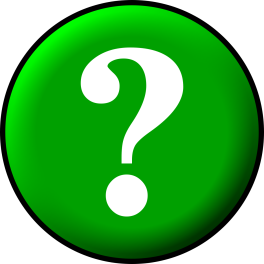 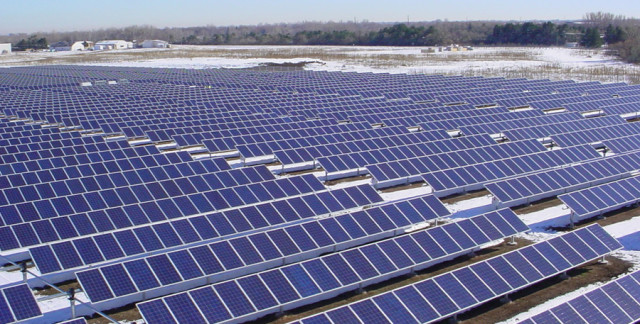 Солнечная
электростанция
США, Китай, Япония, Индия, Франция
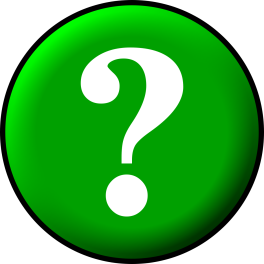 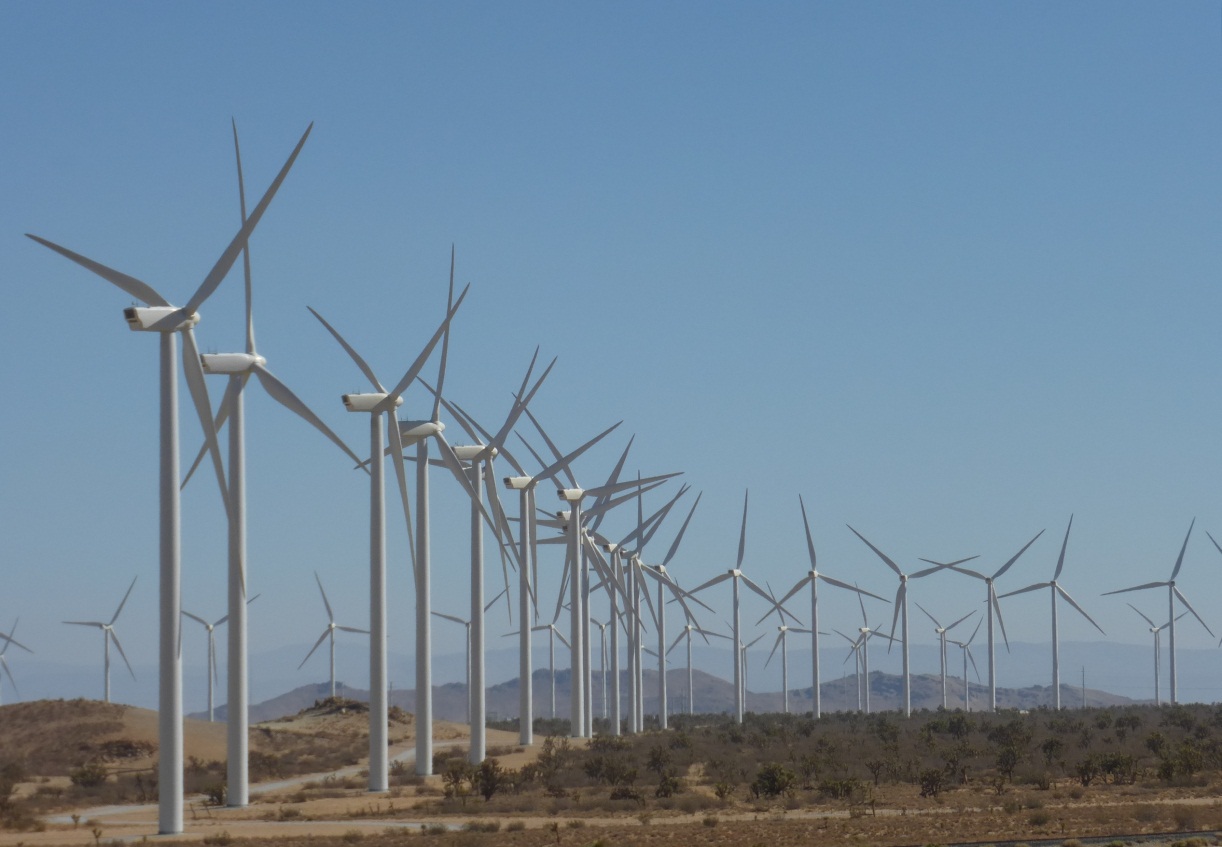 Ветровая
электростанция
США, Индия, Китай, Германия
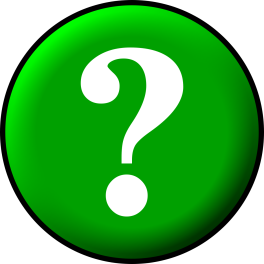 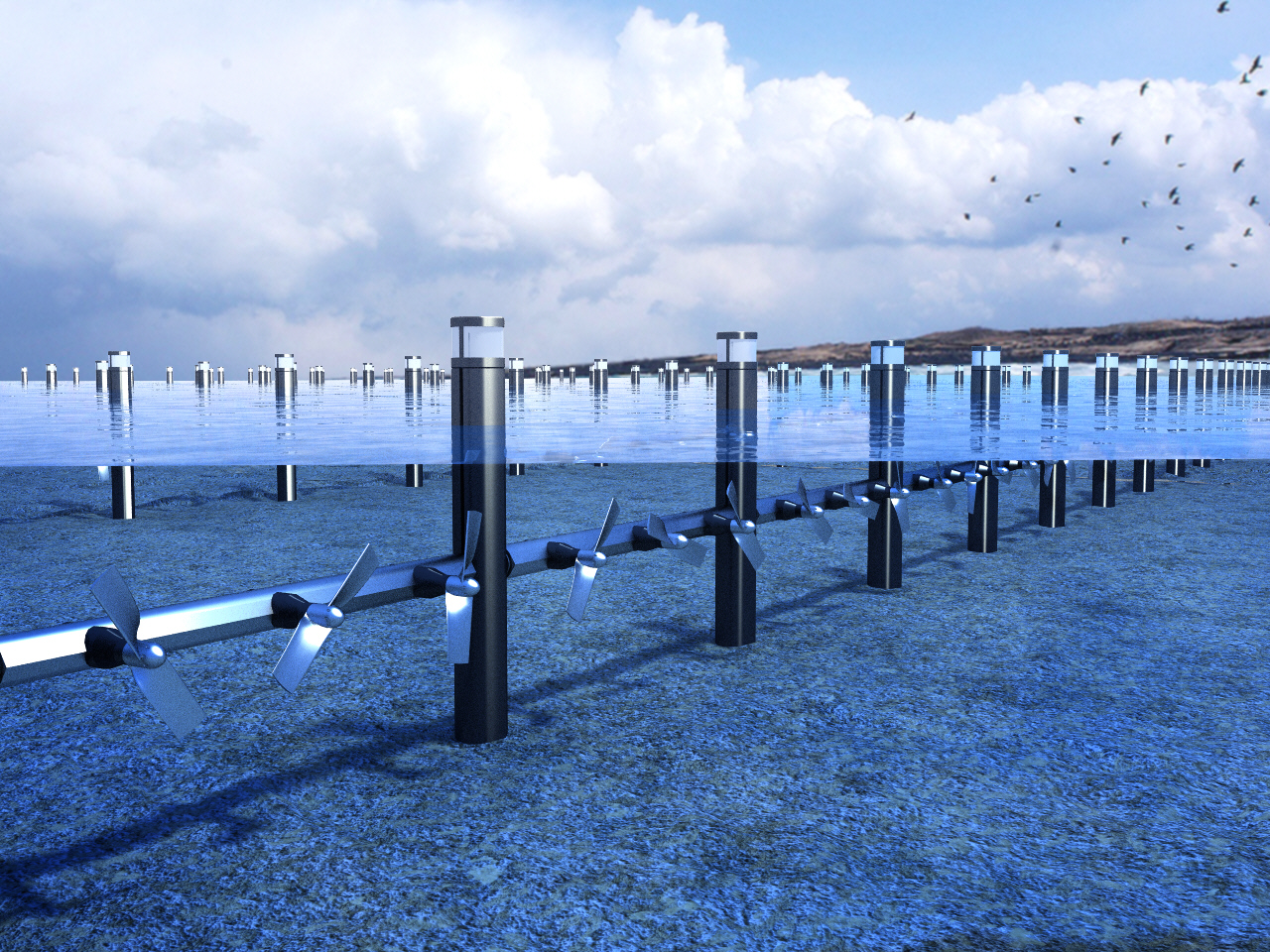 Приливная электростанция
США, Франция, Россия, Канада, Китай
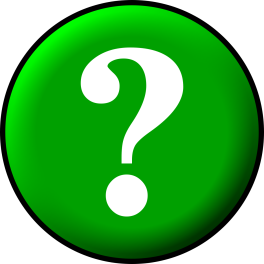 Экологические проблемы:
─
─
─
─
─
─
─
─
─
─
Выписать в тетрадь экологические проблемы электроэнергетики
Я сегодня ушел с урока с багажом знаний:
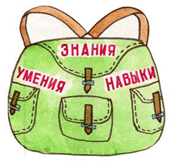 Д/З §22, вопросы, сайт